102 Digestion and Respiration Models
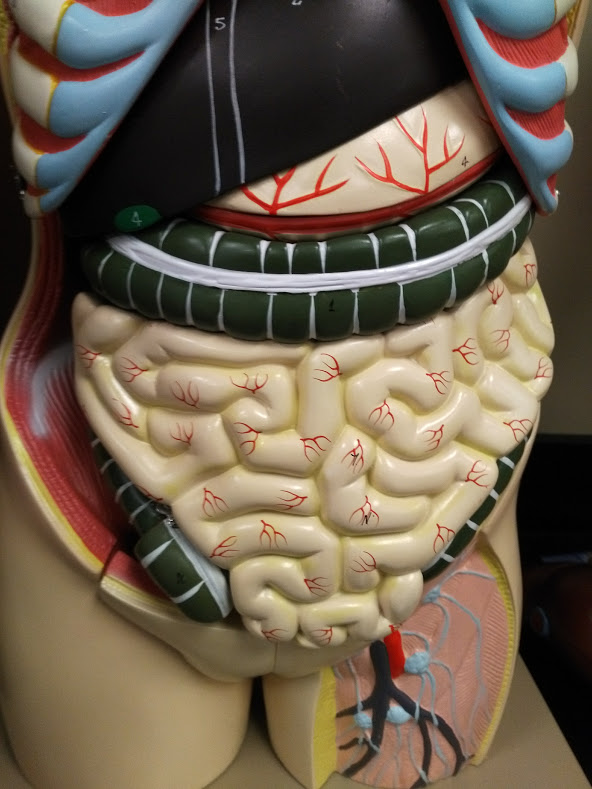 Falciform ligament
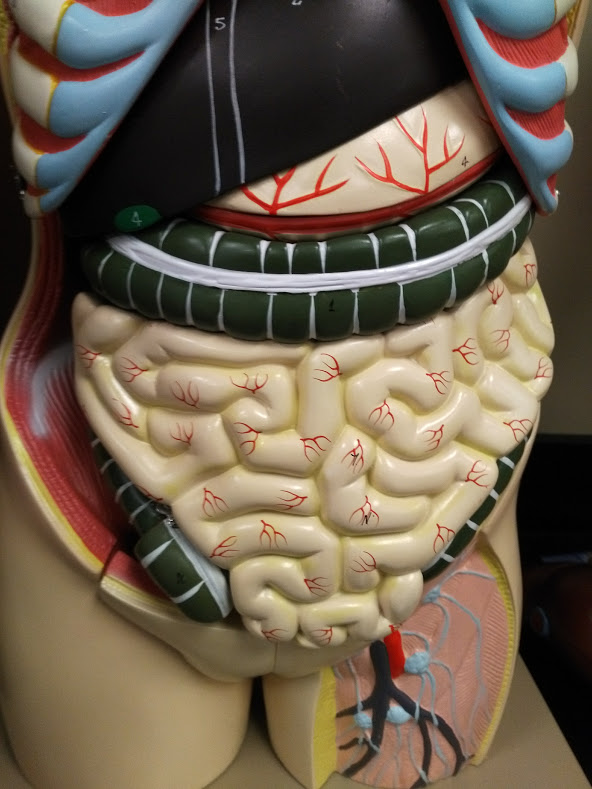 Left lobe of liver
Right lobe of liver
Stomach
Gallbladder
Teniae coli
Transverse colon
Small intestine
Ascending colon
Cecum
Sigmoid colon


Femoral artery
Femoral vein
Lymph node
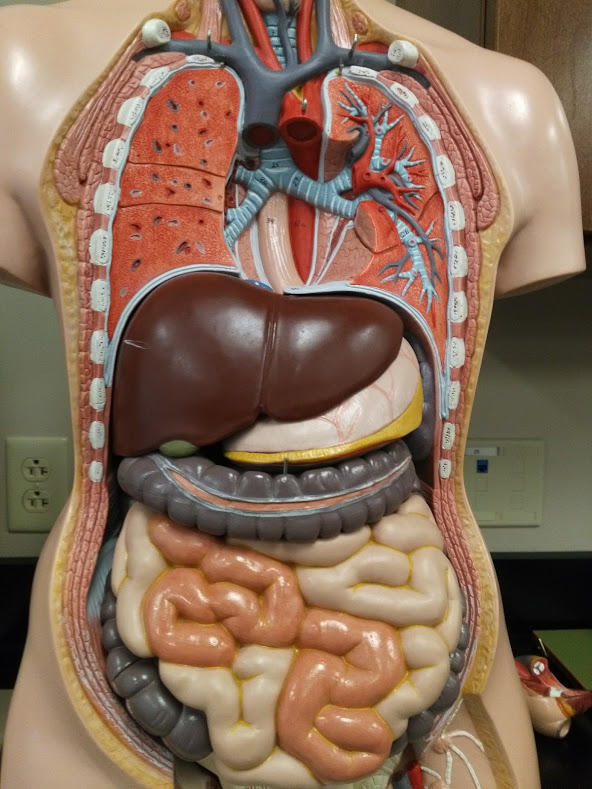 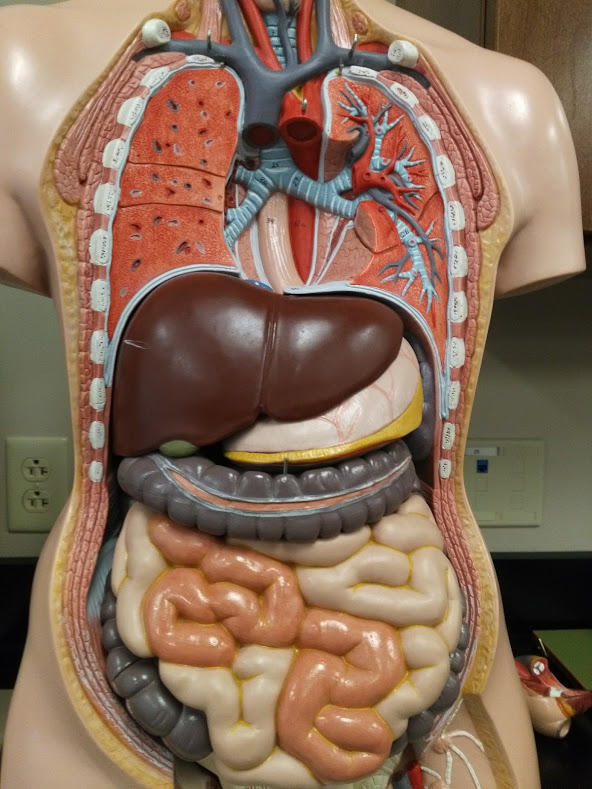 Trachea
Bronchus
Thoracic aorta

Diaphragm
Esophagus
Left lobe of liver
Right lobe of liver
Stomach
Greater omentum (cut)
Gallbladder
Transverse colon
Teniae coli
Small intestine
Ascending colon
Cecum
Sigmoid colon
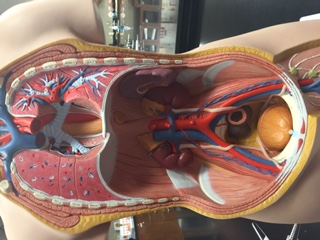 Jugular vein
Common carotid arteries
Subclavian vein
Brachiocephalic trunk
Brachiocephalic veins
Primary bronchus
Superior vena cava
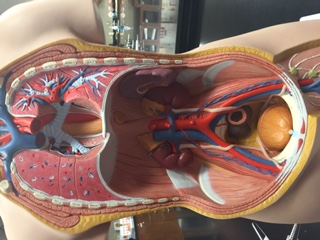 Trachea
Thoracic aorta
Esophagus
Right lung
Left lung
Diaphragm
Celiac trunk
Inferior vena cava
Superior mesenteric artery
Abdominal aorta
Renal vein
Inferior mesenteric artery
Common iliac vein
Common iliac artery
Ureter
Internal iliac artery
External iliac vein
External iliac artery
Urinary bladder
Femoral vein
Femoral artery
Lymph node
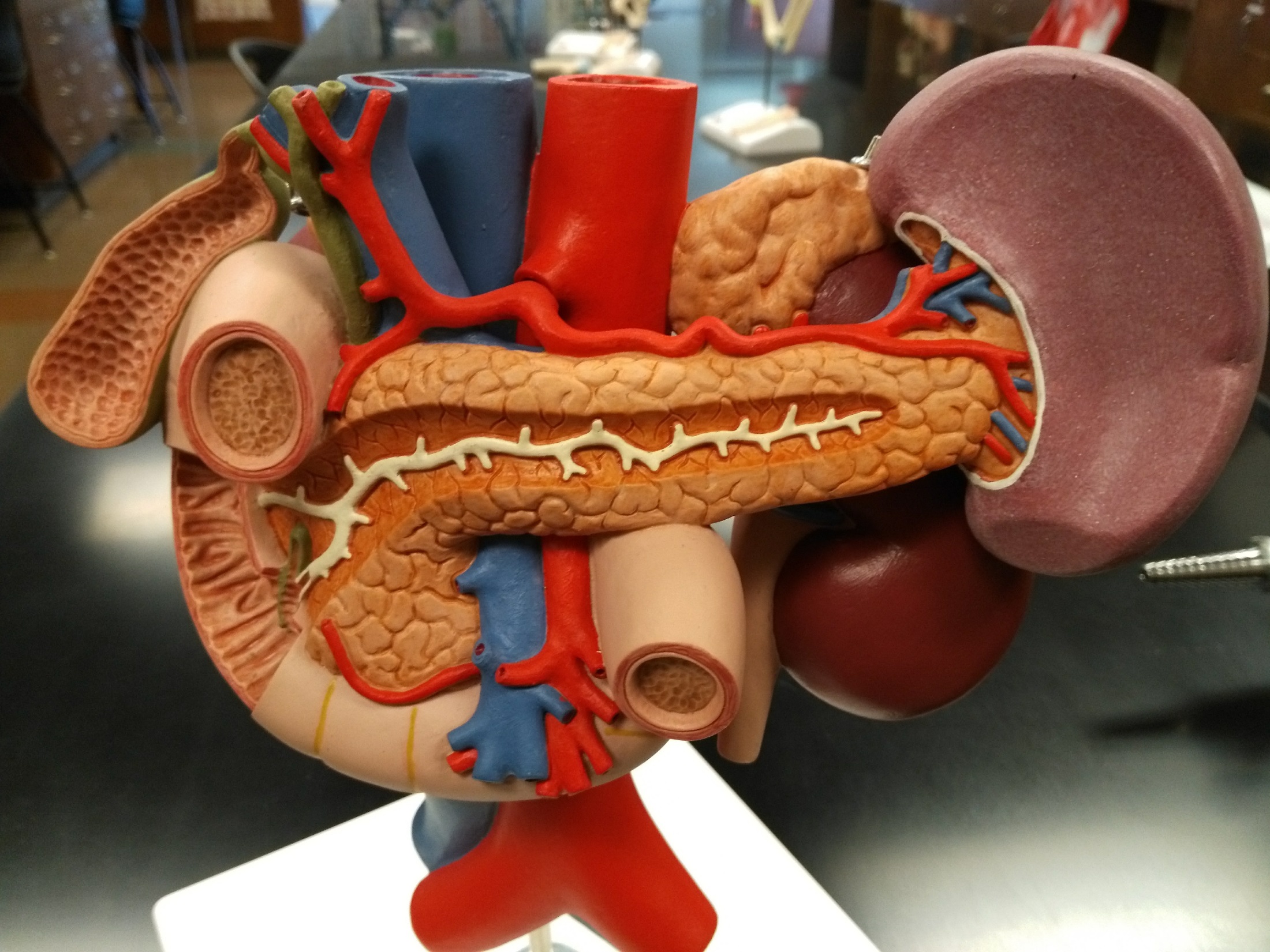 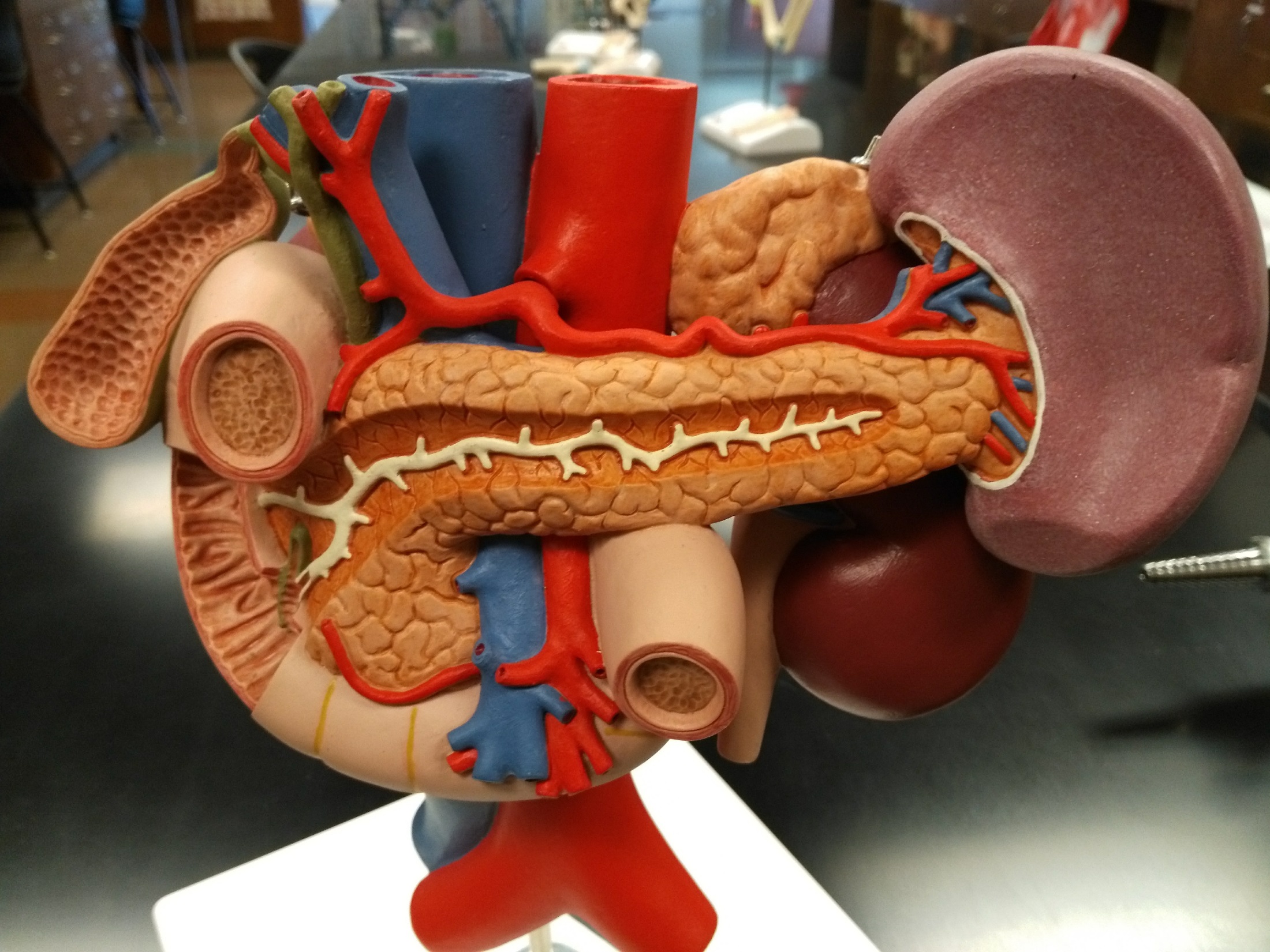 Inferior vena cava
Abdominal aorta
Celiac trunk
Adrenal gland
Bile duct
Hepatic portal vein
Spleen
Gallbladder
Pancreas
Duodenum
Pancreatic duct
Circular folds of duodenum
Hepatopancreatic sphincter and ampulla
Kidney
Ureter
Superior mesenteric artery and vein
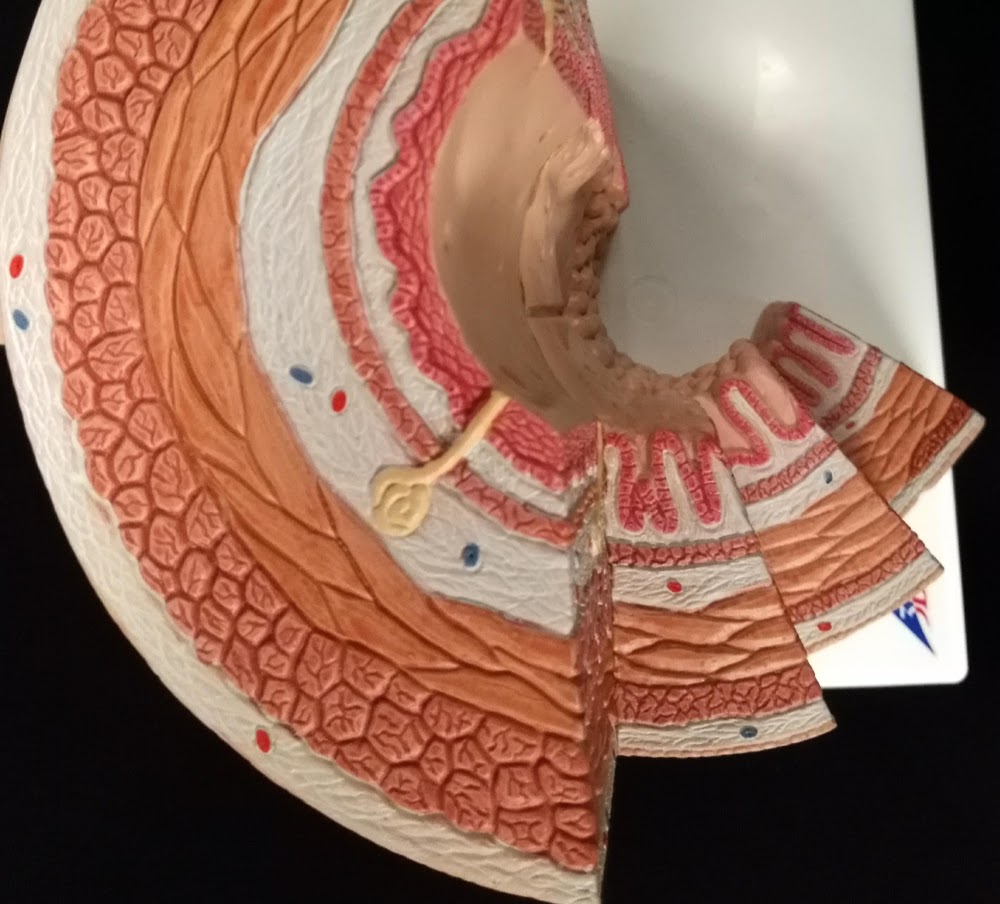 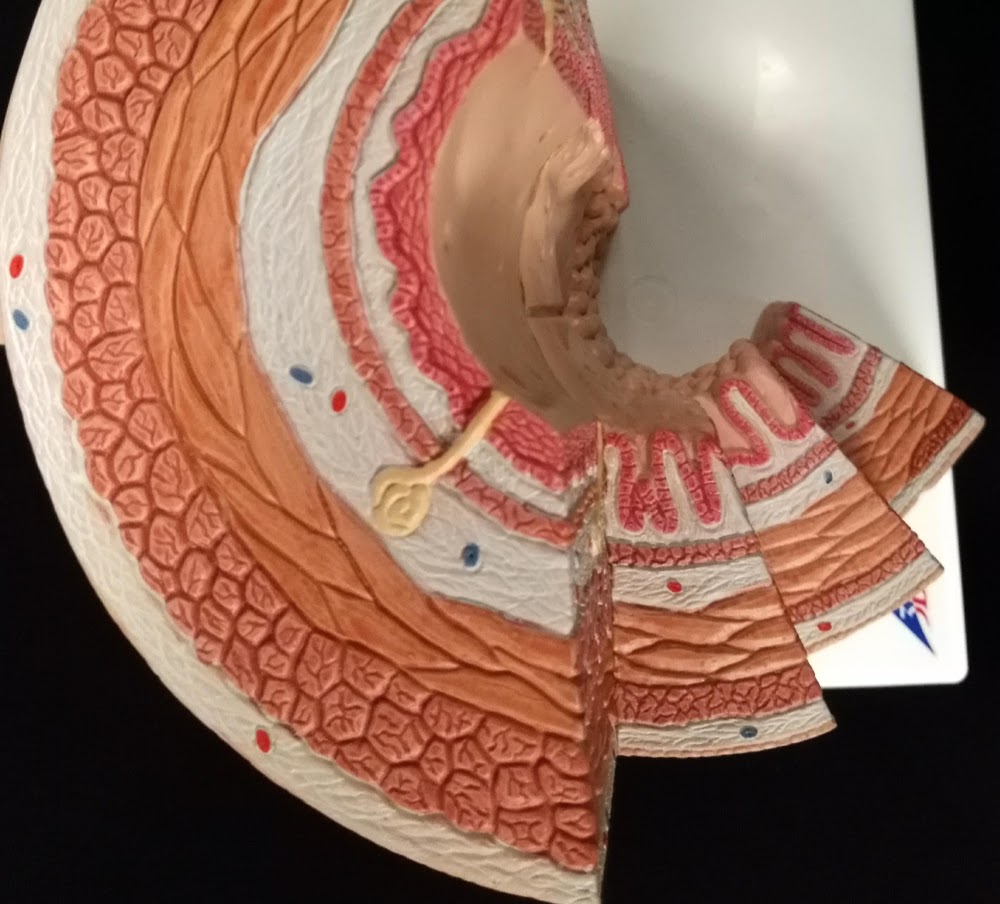 Circular layer
Mucosa
Longitudinal layer
Large intestine
Submucosa
Small intestine
Muscularis externa
Stomach
Esophagus
Adventia/Serosa
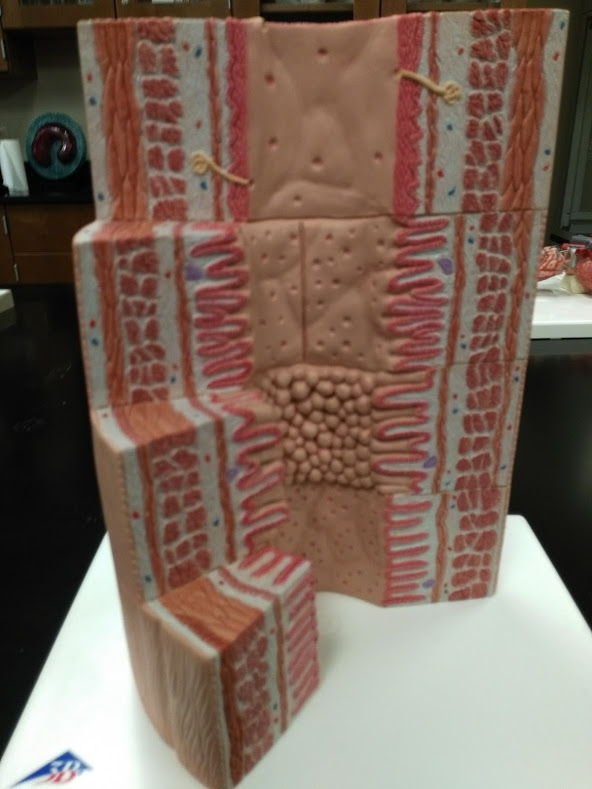 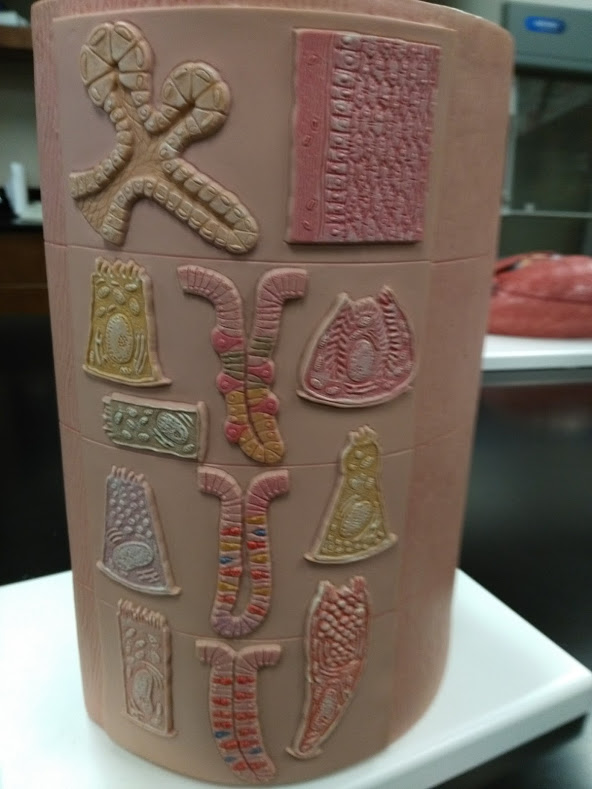 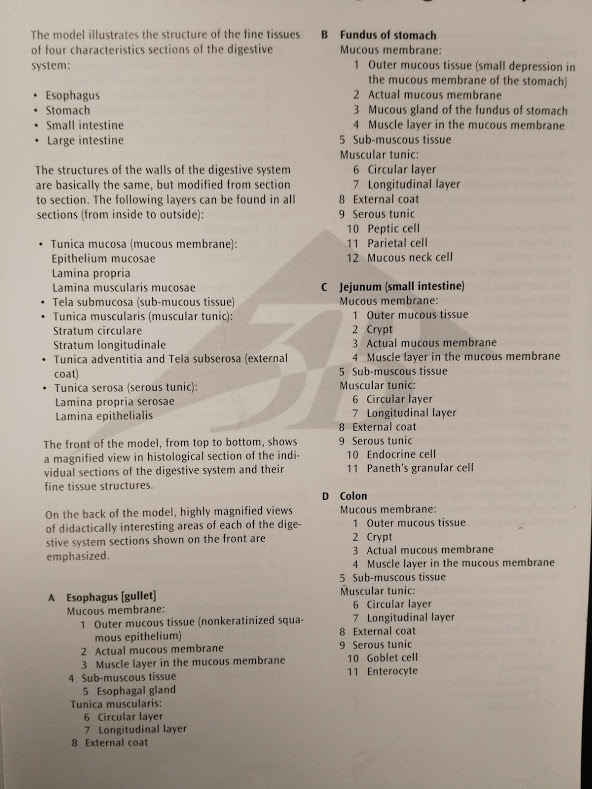 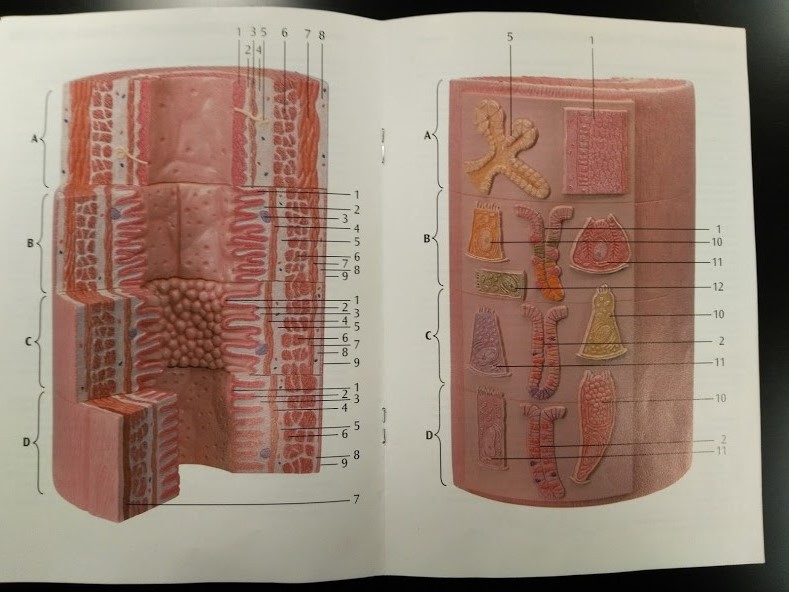 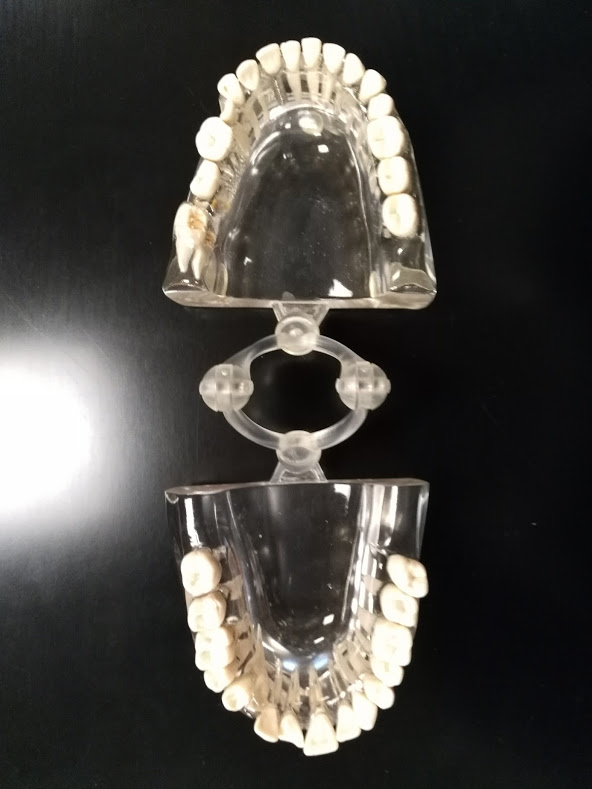 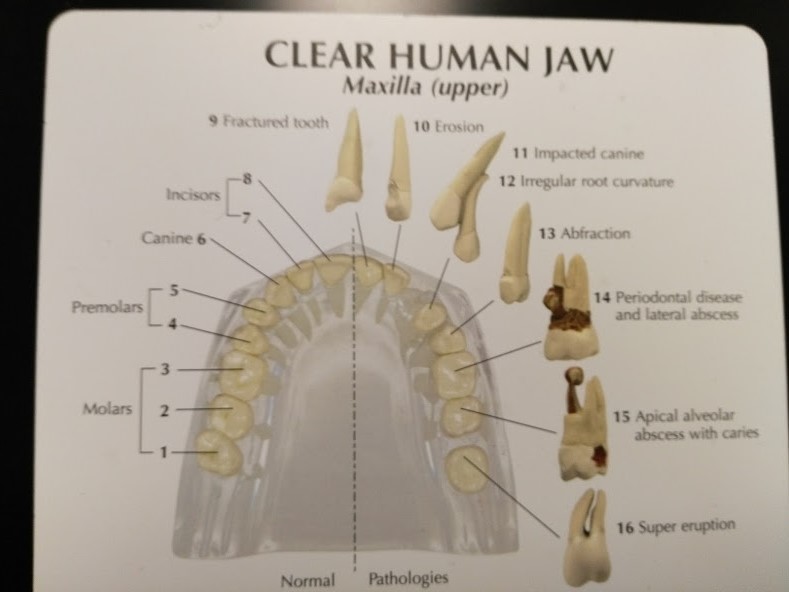 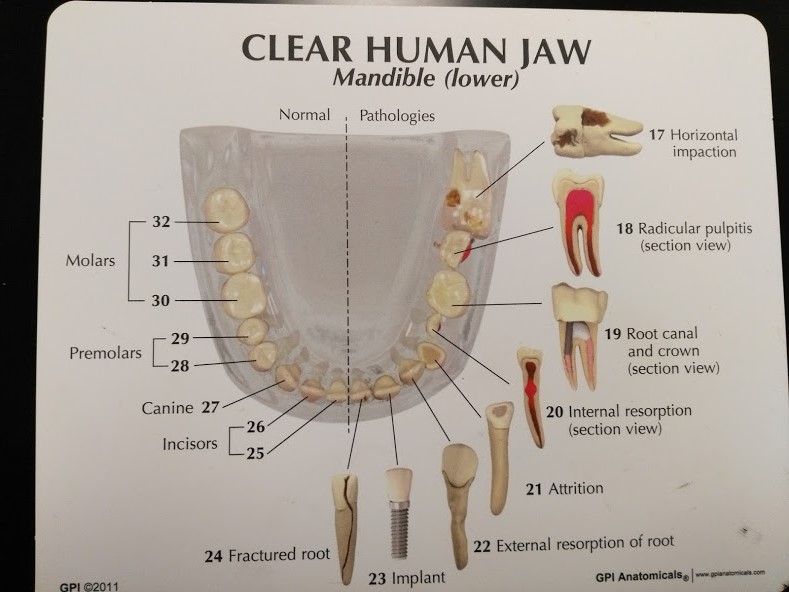 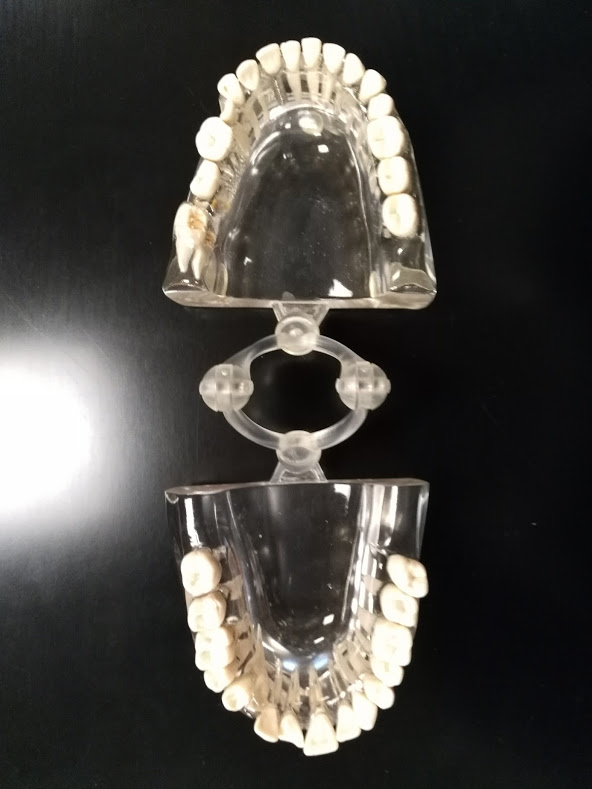 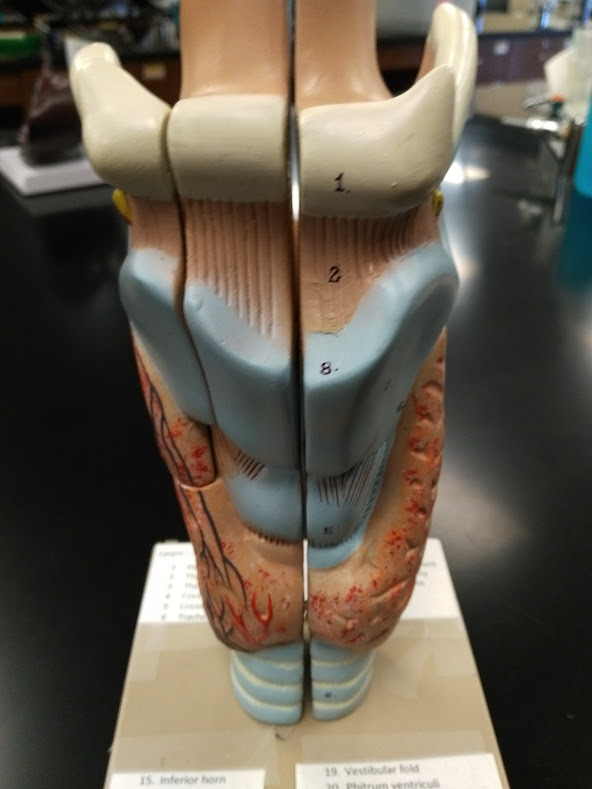 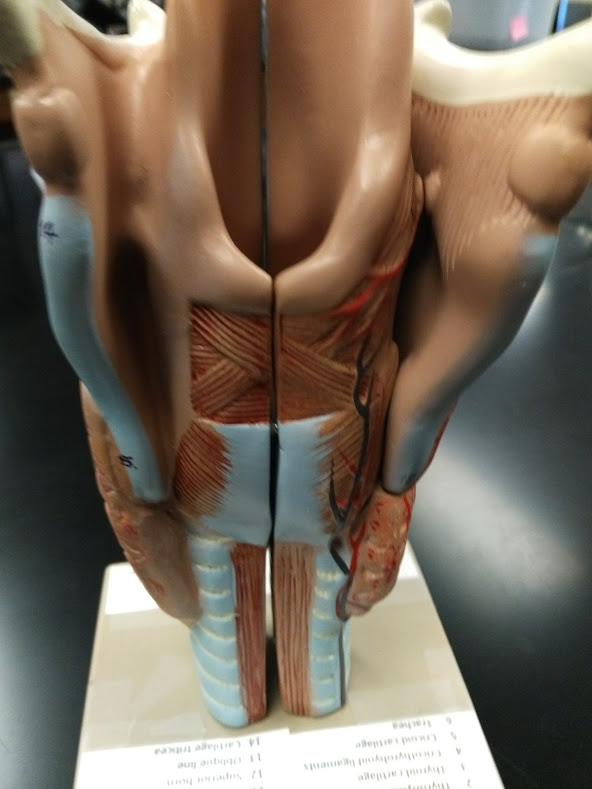 Epiglottis
Thyroid cartilage
Cricoid cartilage
Thyroid gland
Trachea
Trachealis muscle
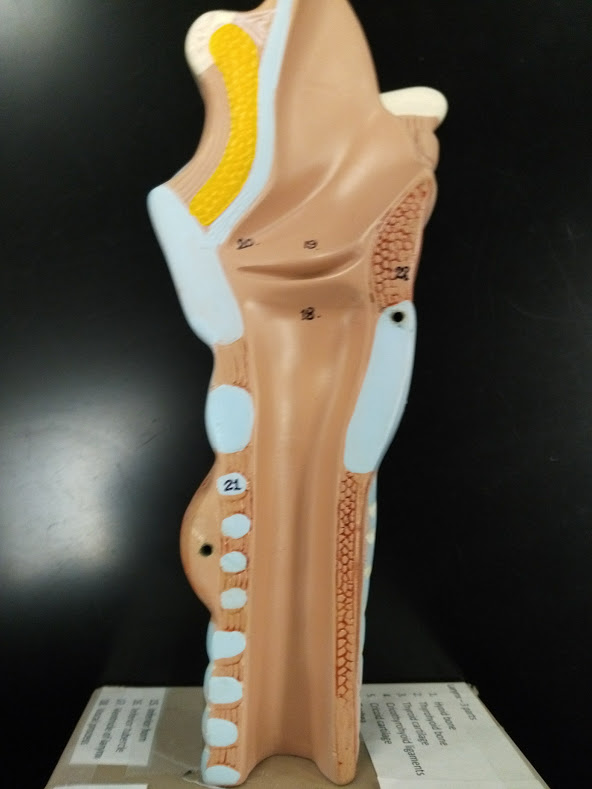 Larynx Model
1. Hyoid bone
2. Thyrohyoid membrane
3. Thyroid cartilage
4. Cricothyroihyoid ligaments
5. Cricoid cartilage
6. Trachea
7. Epiglottis
8. Laryngeal prominence of thyroid cartilage
9. Lateral thyrohyoid ligament
10. Superior laryngeal artery
11. Interior laryngeal nerve
12. Inferior cornu of thyroid cartilage
13. Oblique line of thyroid cartilage
14. Superior cornu of thyroid cartilage
15. Posterior of thyroid cartilage
16. Inferior tubercle of thyroid cartilage
17. Ventricle of larynx
18. Vocal fold (true vocal cord)
19. Vestibular fold (false vocal cord)
20. Phitrum ventriculi
21. Tracheal cartilage
22. Lamina of cricoid cartilage
23. Trachealis muscle
24. Thyroid gland
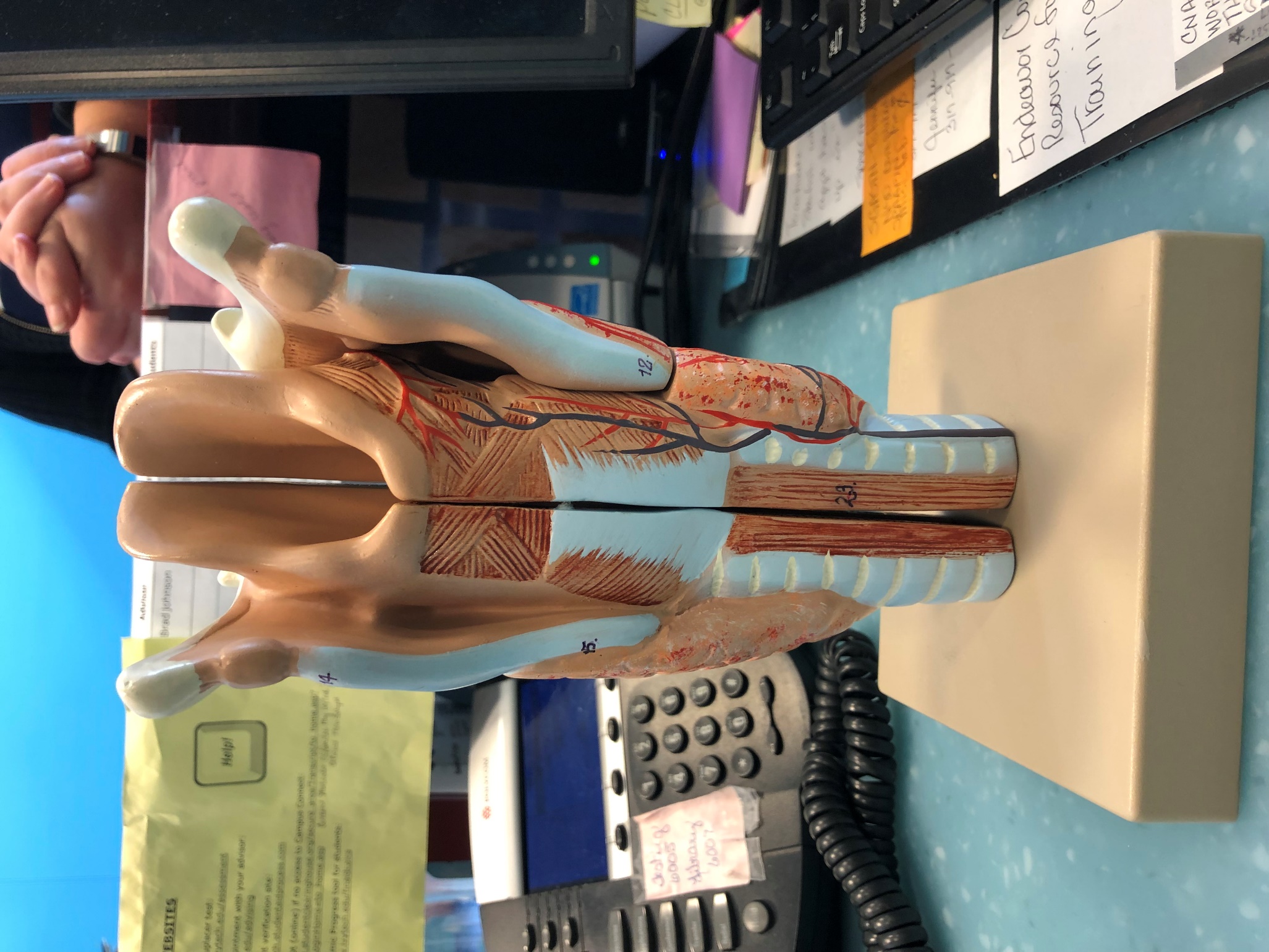 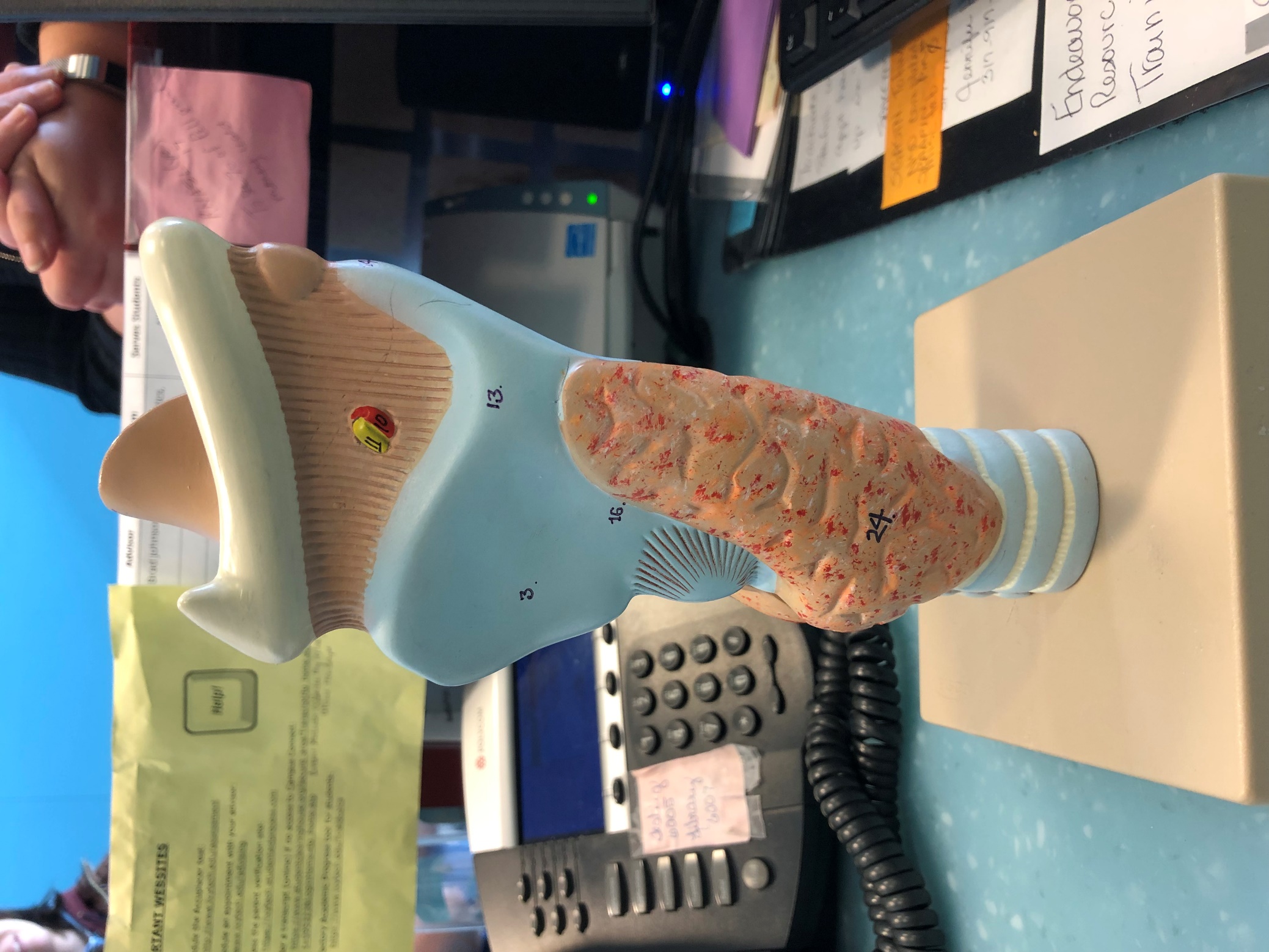 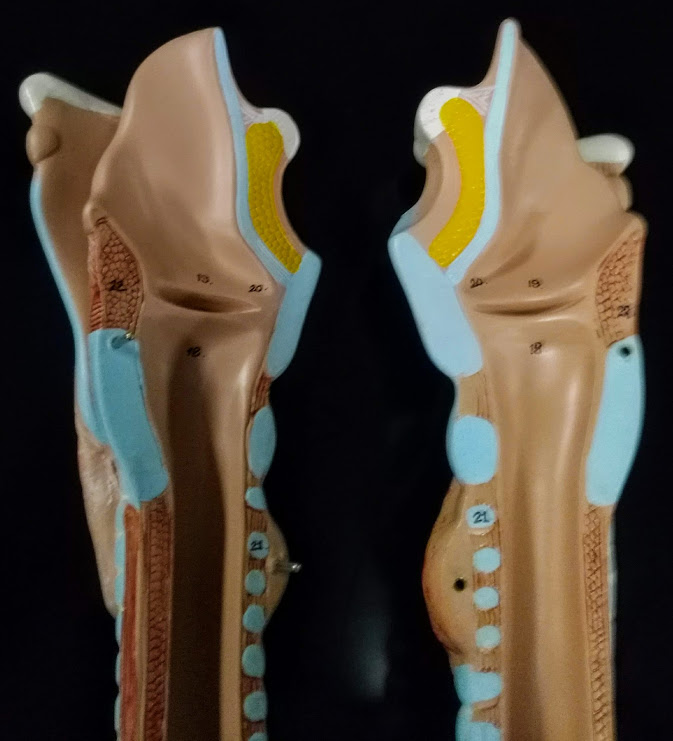 Larynx Model
1. Hyoid bone
2. Thyrohyoid membrane
3. Thyroid cartilage
4. Cricothyroihyoid ligaments
5. Cricoid cartilage
6. Trachea
7. Epiglottis
8. Laryngeal prominence of thyroid cartilage
9. Lateral thyrohyoid ligament
10. Superior laryngeal artery
11. Interior laryngeal nerve
12. Inferior cornu of thyroid cartilage
13. Oblique line of thyroid cartilage
14. Superior cornu of thyroid cartilage
15. Posterior of thyroid cartilage
16. Inferior tubercle of thyroid cartilage
17. Ventricle of larynx
18. Vocal fold (true vocal cord)
19. Vestibular fold (false vocal cord)
20. Phitrum ventriculi
21. Tracheal cartilage
22. Lamina of cricoid cartilage
23. Trachealis muscle
24. Thyroid gland
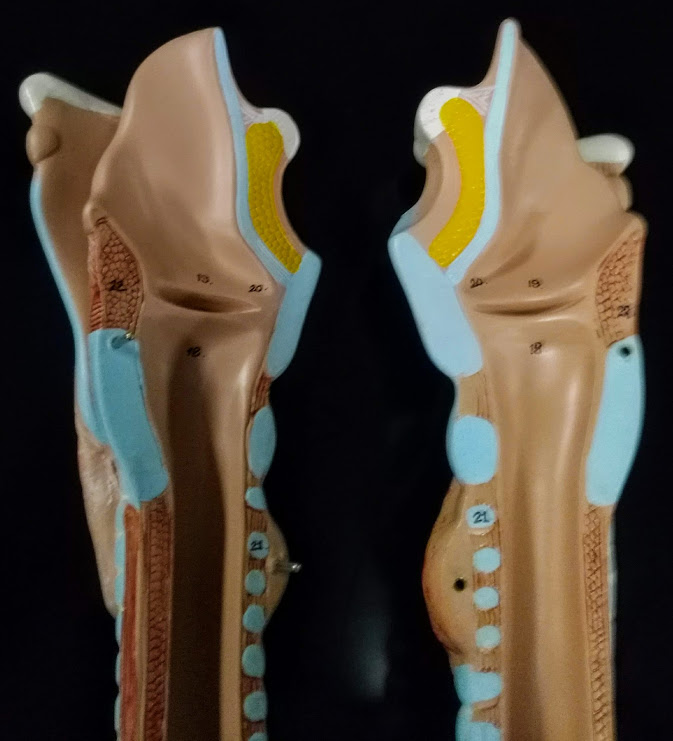 Epiglottis
Vestibular fold
Thyroid cartilage
Vocal fold
Cricoid cartilage
Trachea
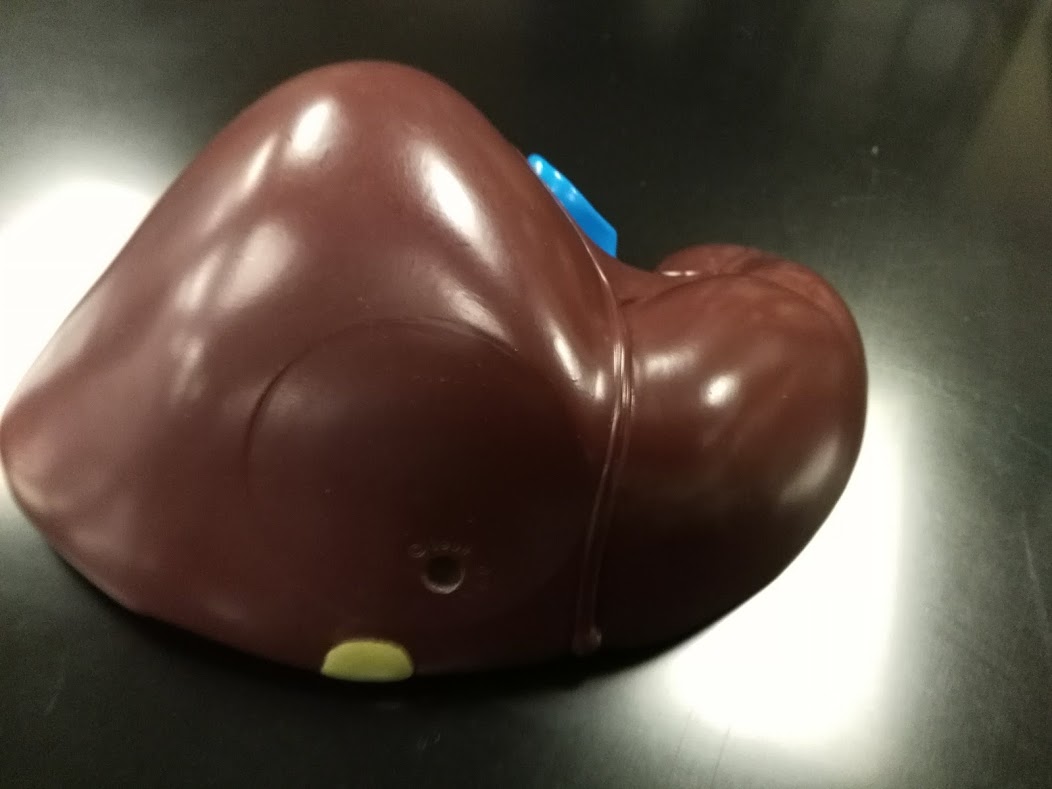 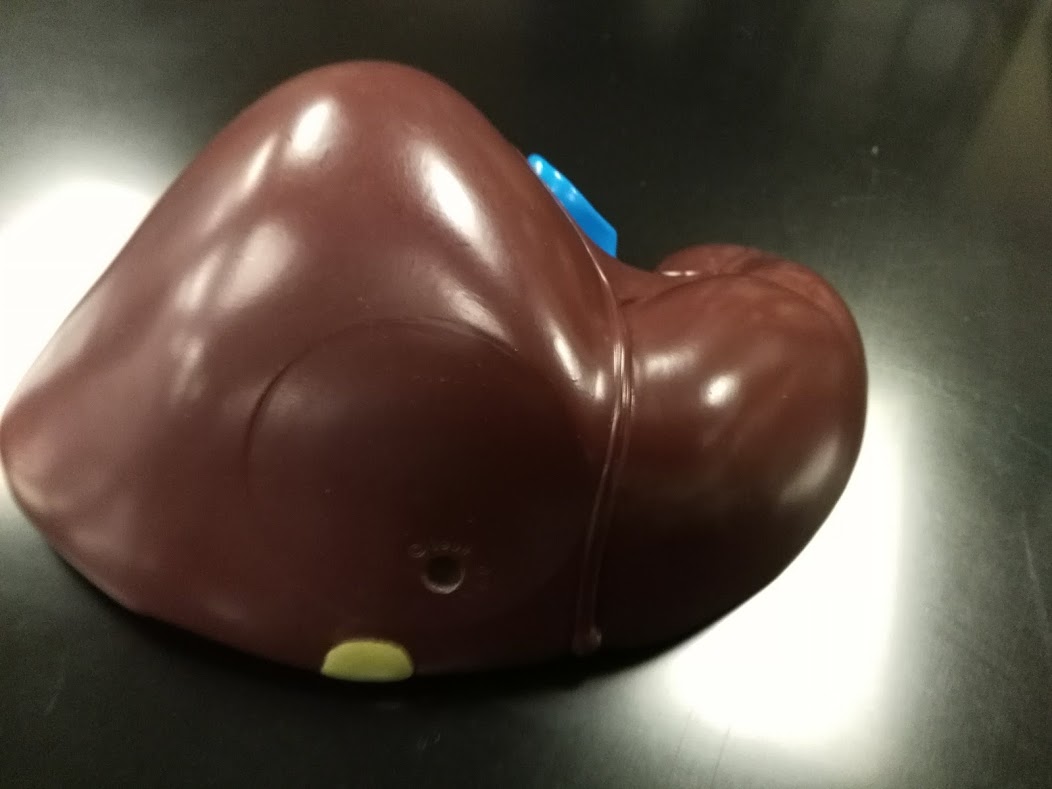 Inferior vena cava

Falciform ligament
Right lobe of liver
Left lobe of liver
Gallbladder
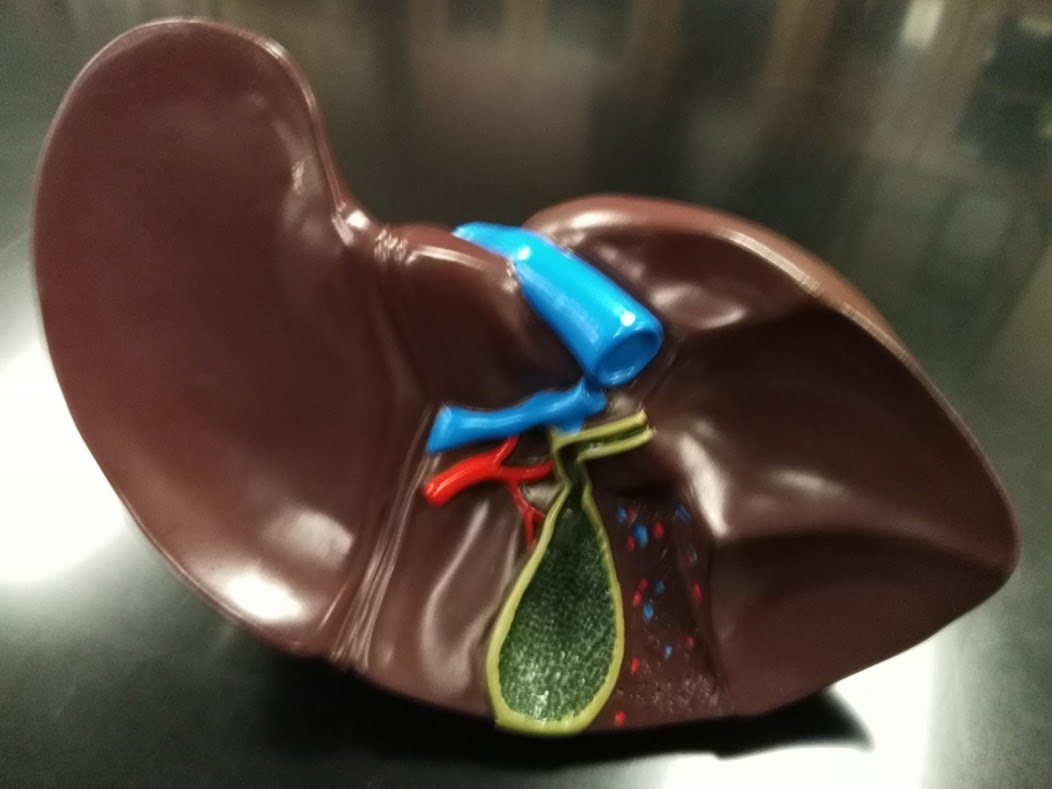 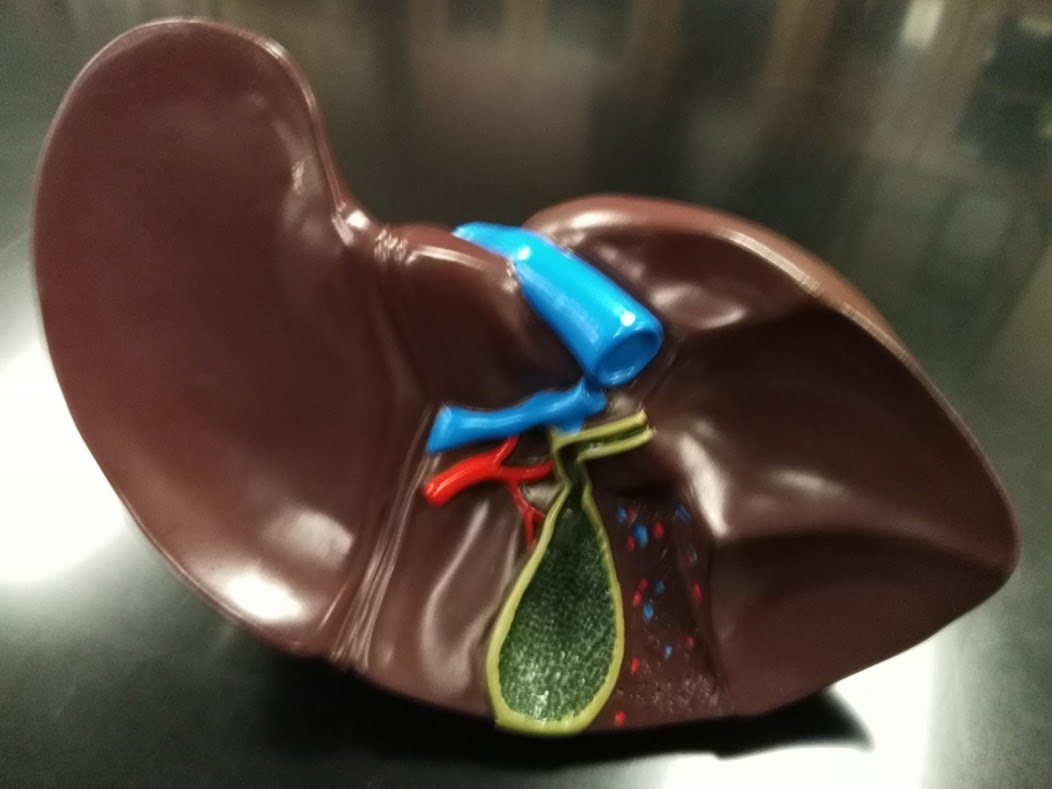 Left lobe of liver
Inferior vena cava
Caudate lobe of liver
Hepatic portal vein

Hepatic artery
Cystic duct
Right lobe of liver
Quadrate lobe of liver
Gallbladder
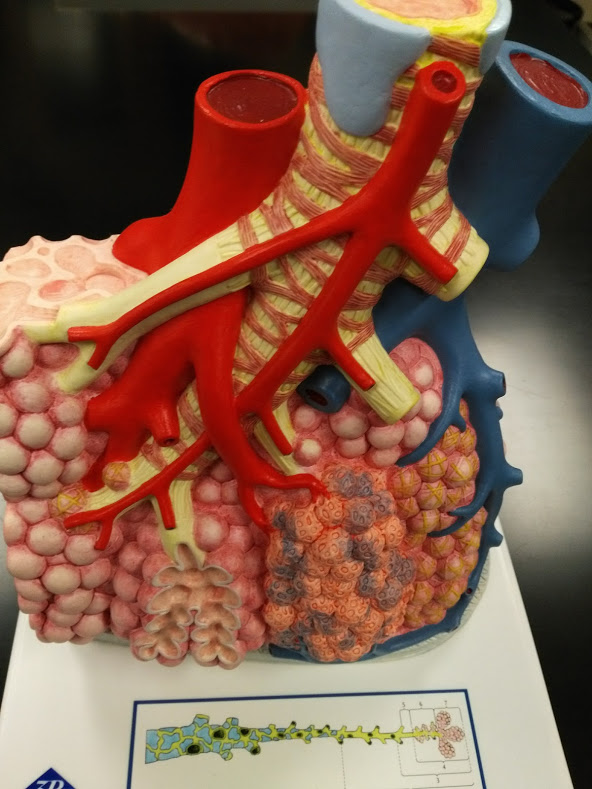 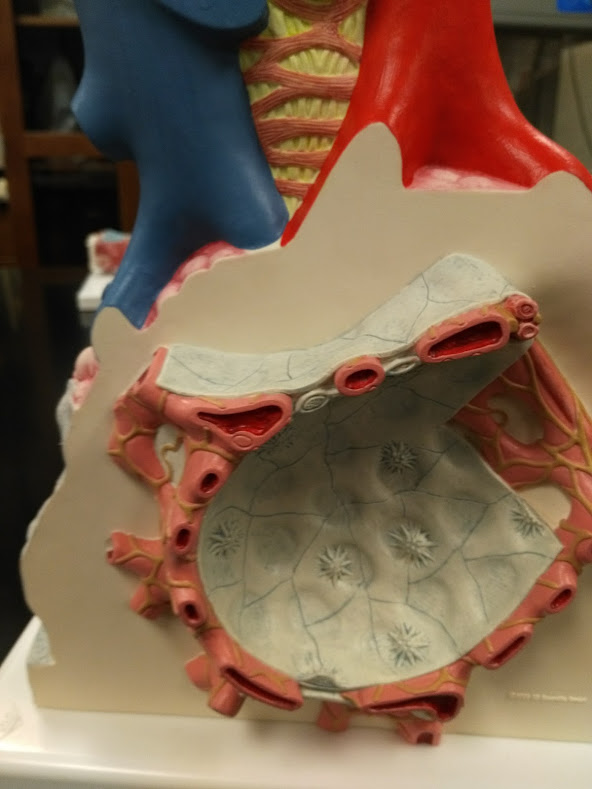 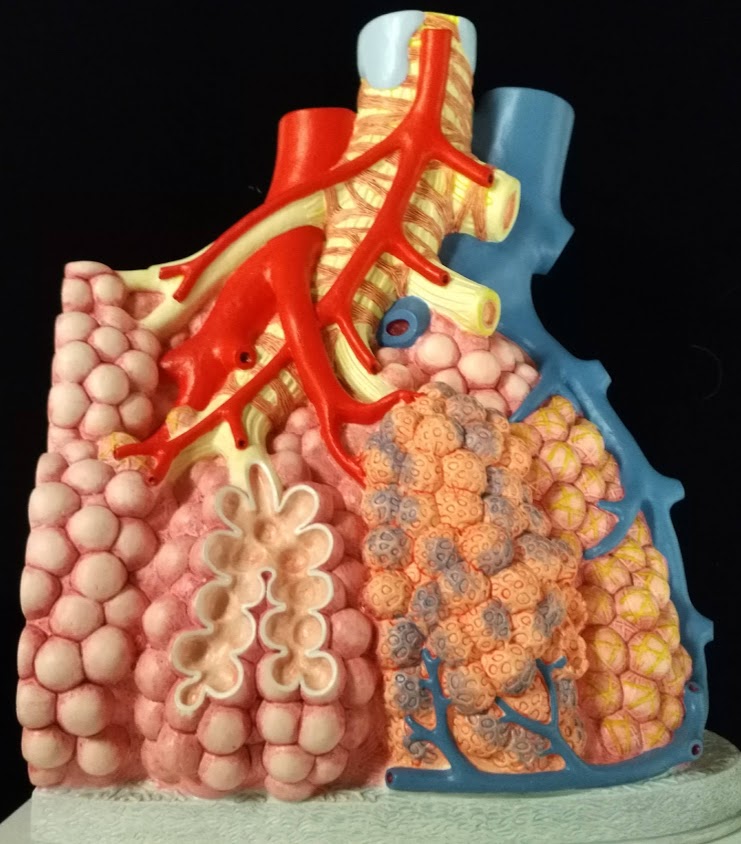 Bronchiole
with smooth muscle
Pulmonary artery, branch
Pulmonary vein, branch
Terminal bronchiole
Respiratory bronchiole
Pulmonary capillaries
Alveoli
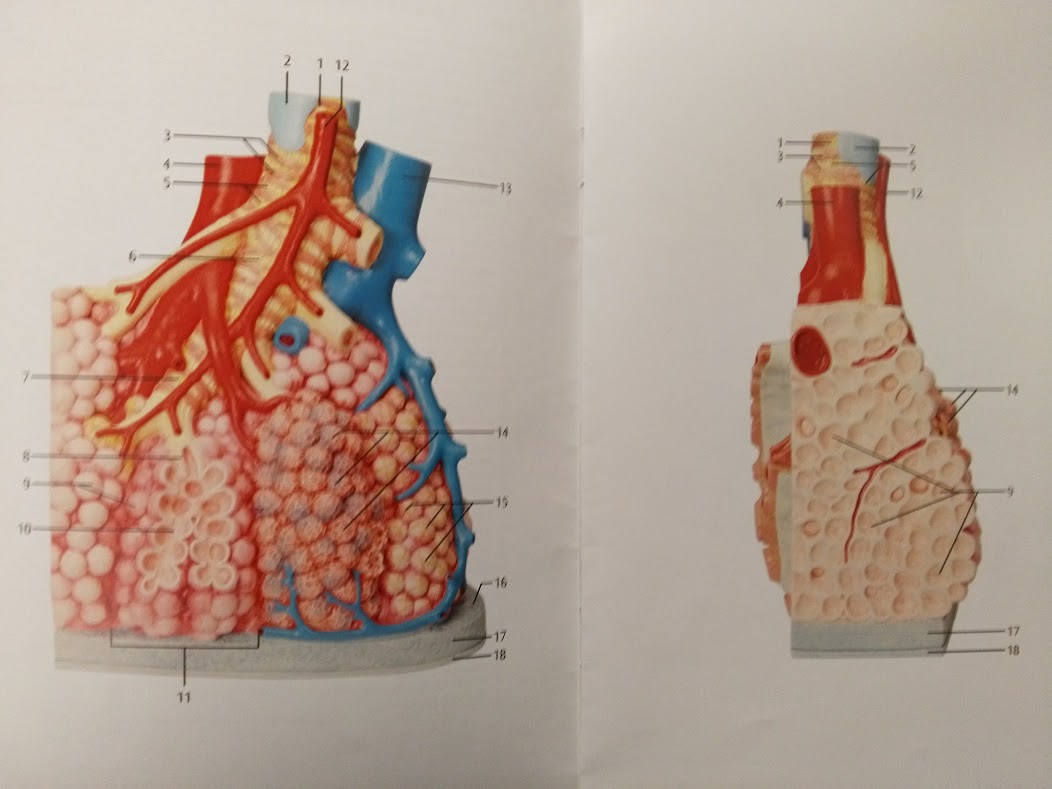 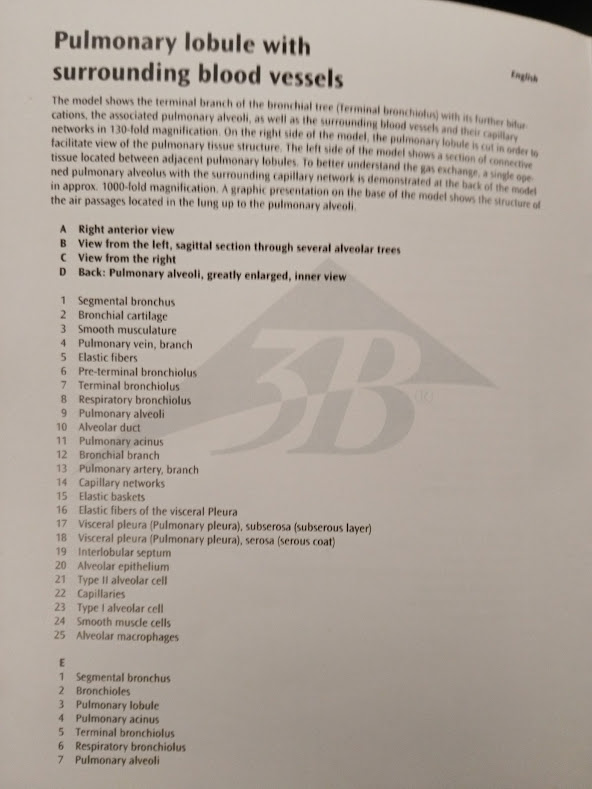 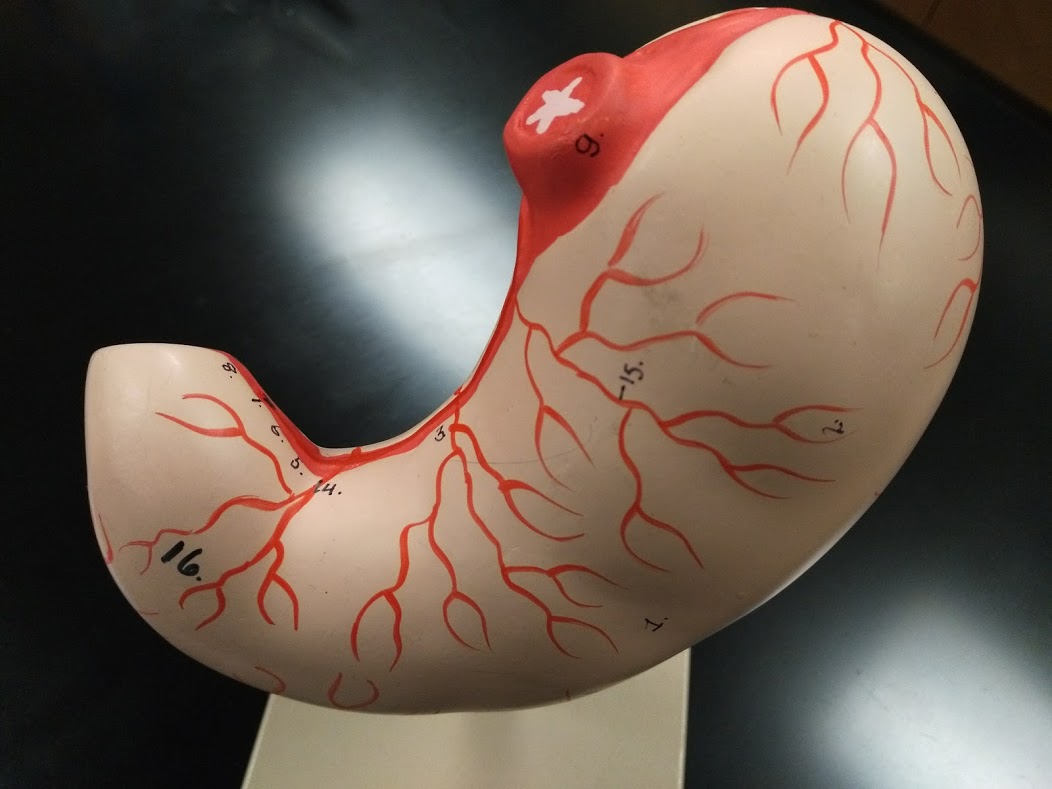 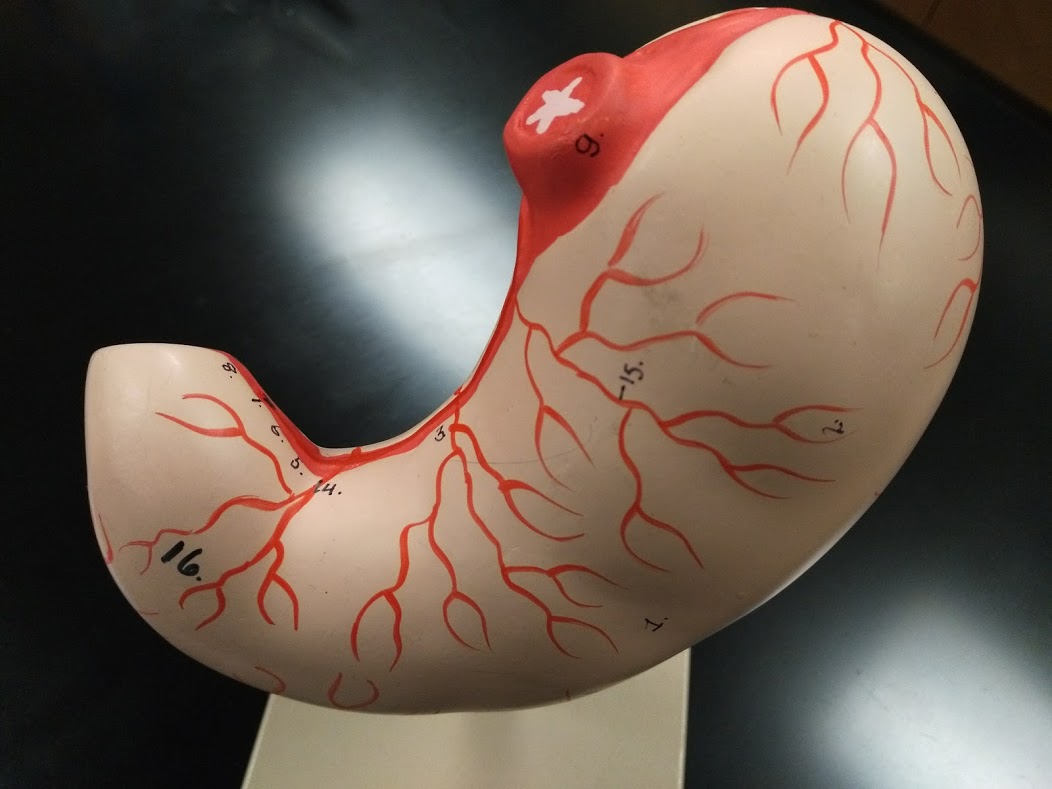 Cardiac (lower esophageal) sphincter

Cardia
of stomach
Fundus of stomach
Body of stomach
Pyloric sphincter
Lesser curvature of stomach
Greater curvature of stomach
Pyloric antrum
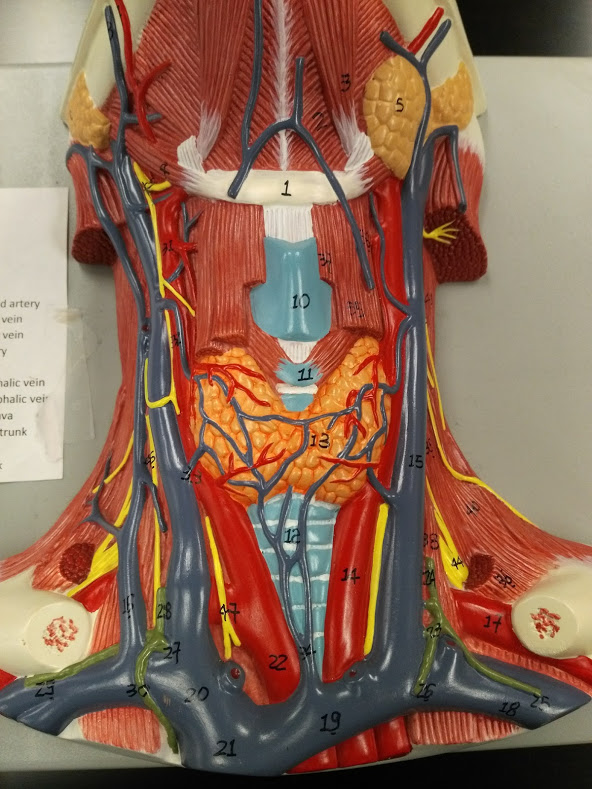 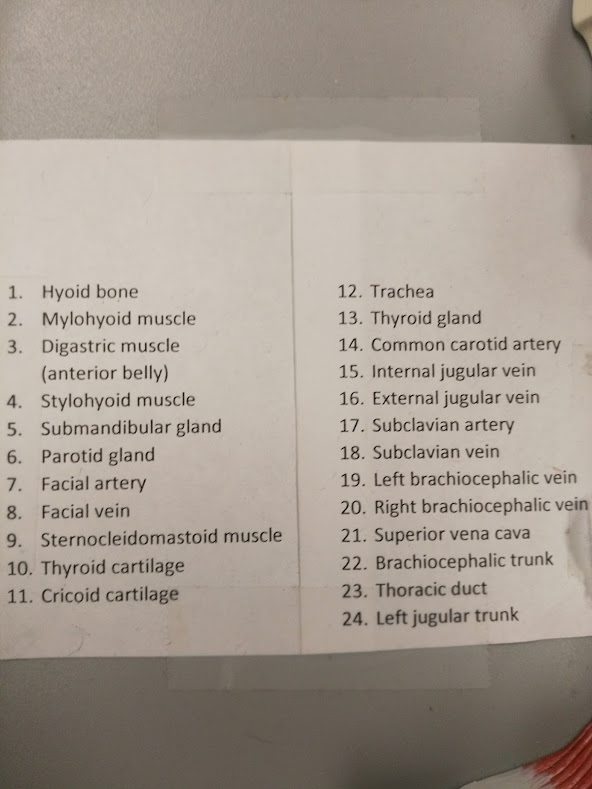 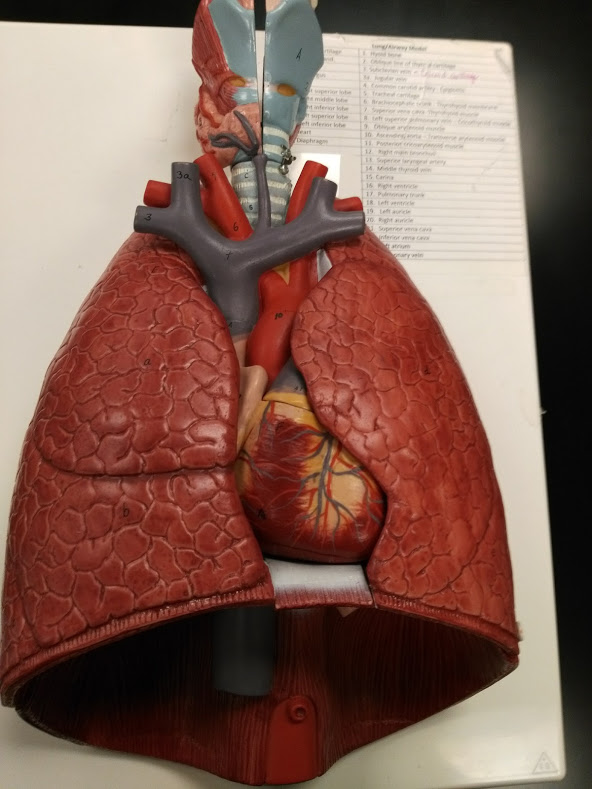 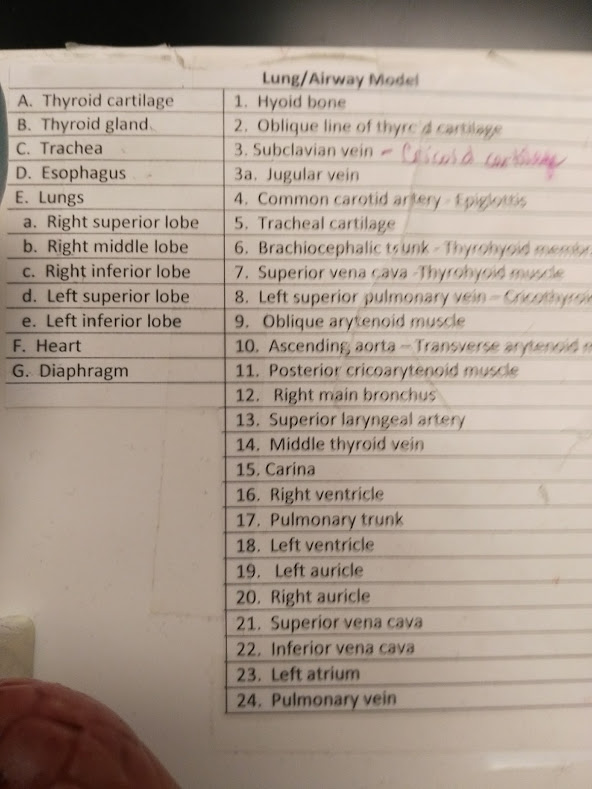 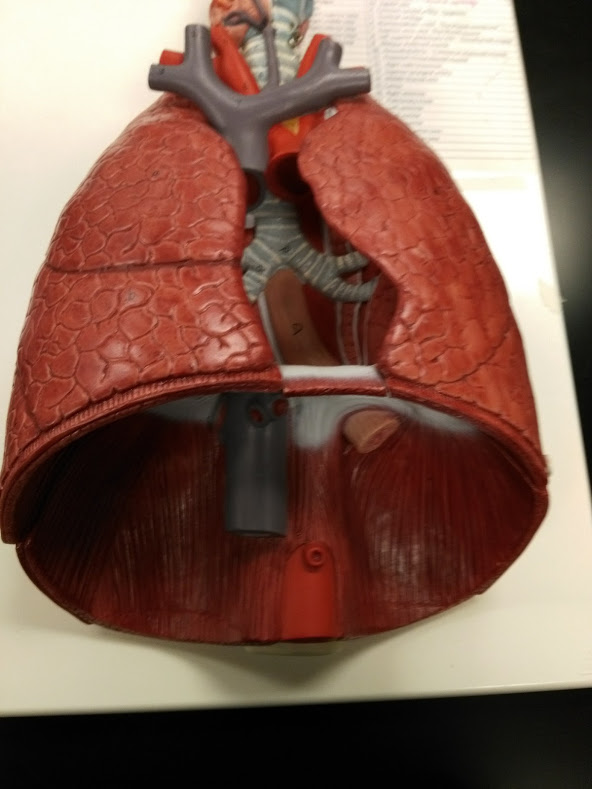 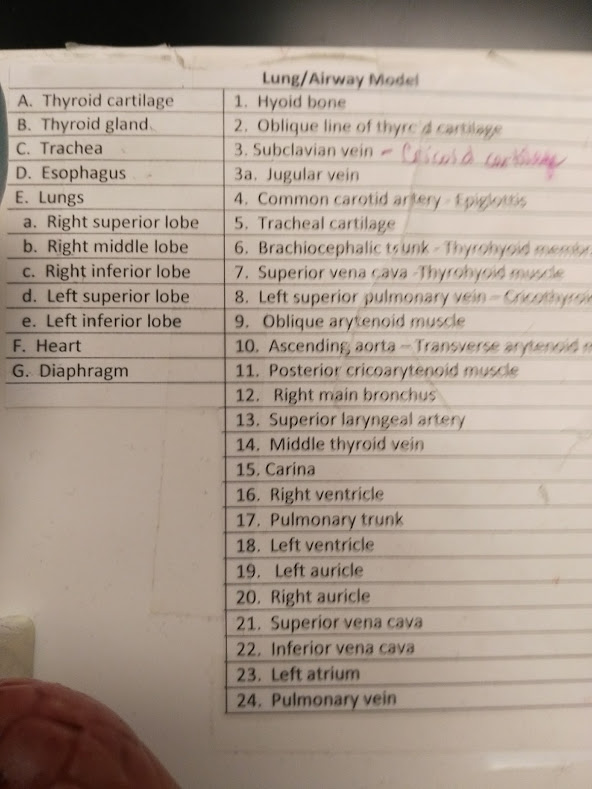 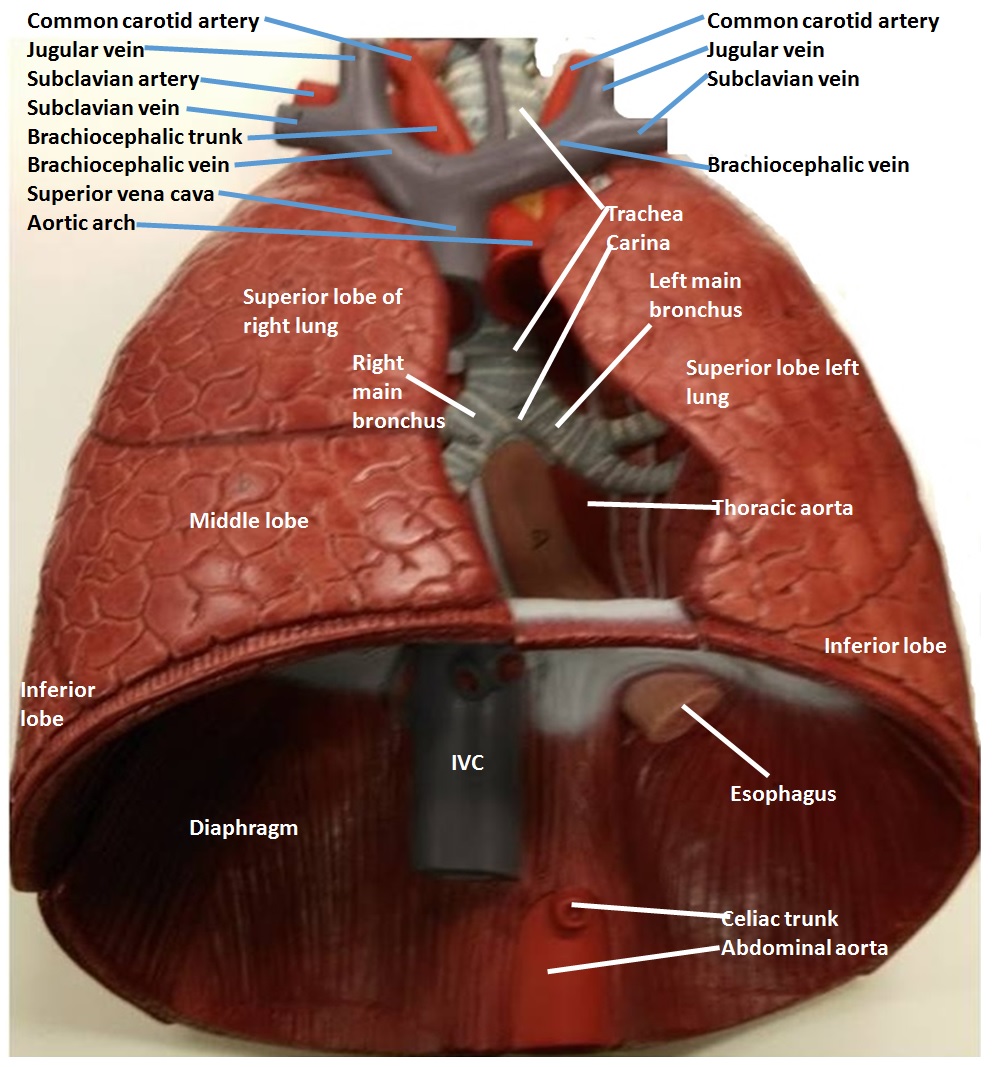 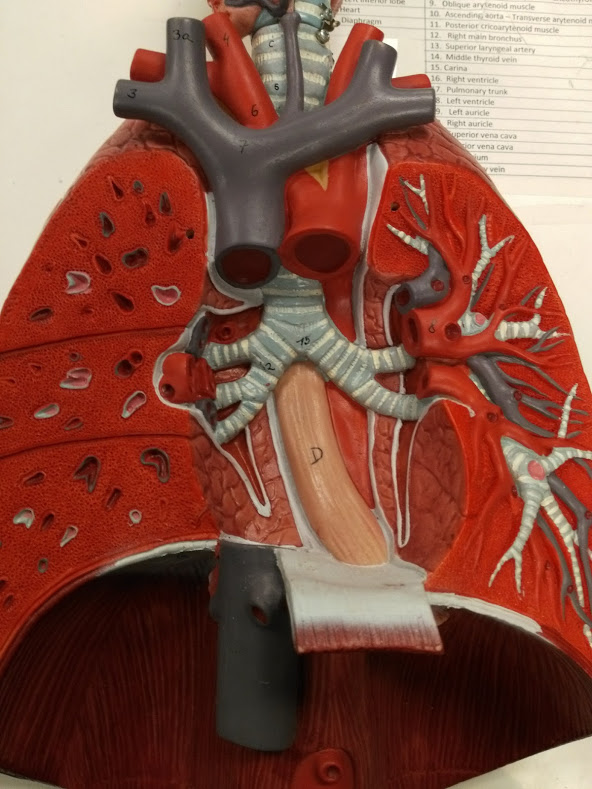 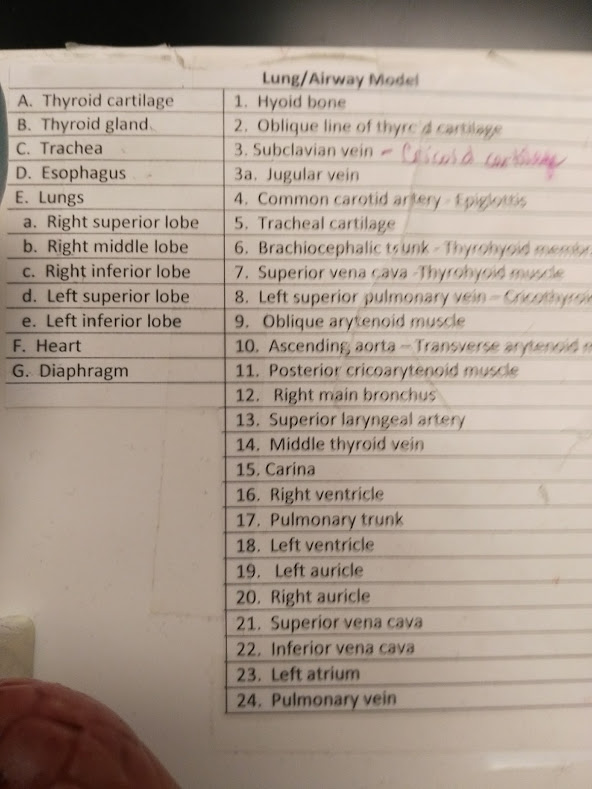 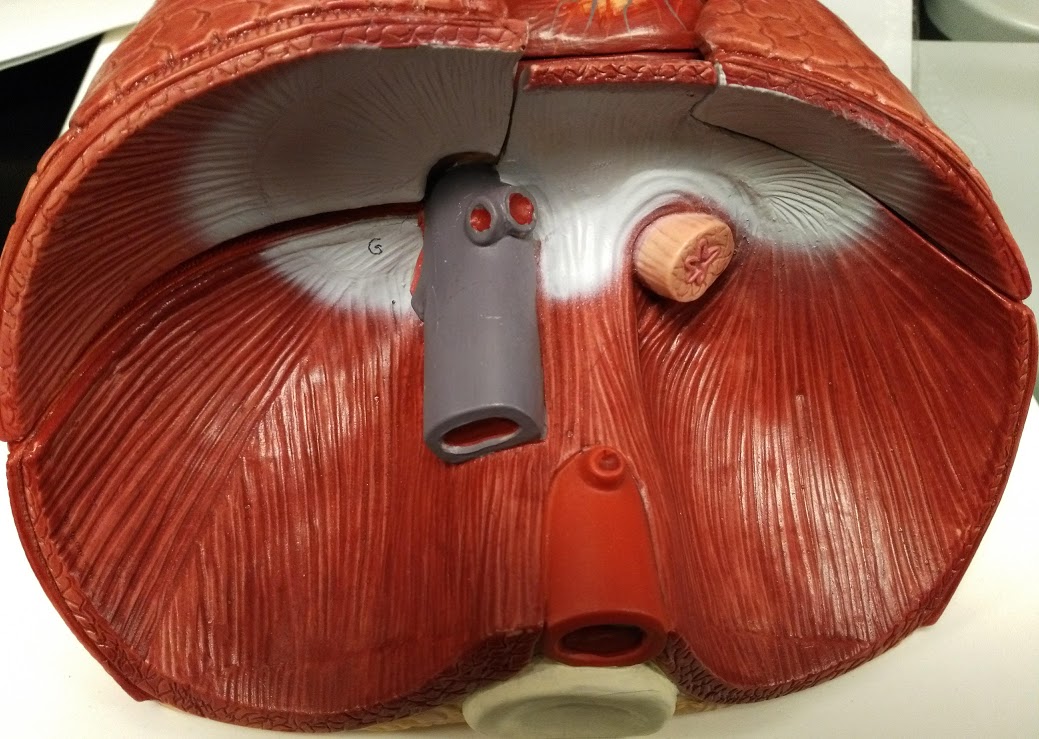 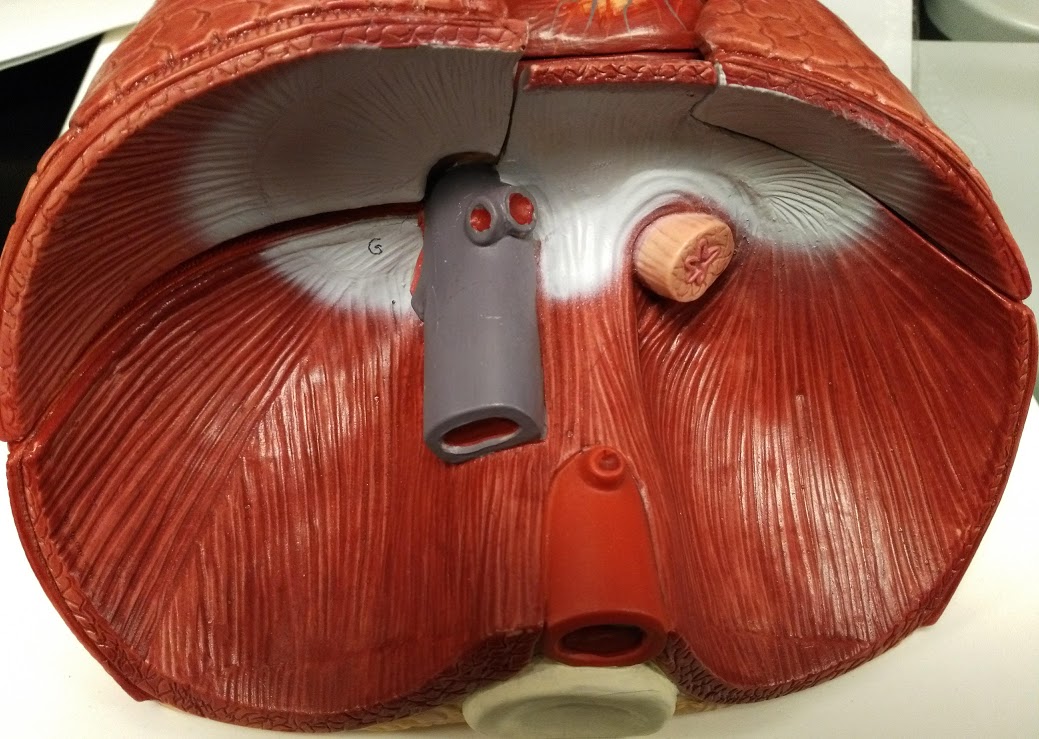 Esophagus
Inferior vena cava
Diaphragm
Celiac Trunk
Abdominal aorta